Recovery
Review
Update Types (immediate, Deferred // shadow, in-place)
Flush Data Flags (Modified and Pin-Unpin)
Cache Flush Policy
Steal/No-Force (Undo/Redo) (immediate)
Steal/Force (Undo/No-redo)
No-Steal/No-Force (Redo/No-undo) (Deferred)
No-Steal/Force (No-undo/No-redo)
ARIES
Incremental logging with deferred updates implies that the recovery system must necessarily

a. store the old value of the updated item in the log.

b. store the new value of the updated item in the log.

c. store both the old and new value of the updated item in the log.

d. store only the Begin Transaction and Commit Transaction records in the log.
Incremental logging with deferred updates implies that the recovery system must necessarily

a. store the old value of the updated item in the log.

b. store the new value of the updated item in the log.

c. store both the old and new value of the updated item in the log.

d. store only the Begin Transaction and Commit Transaction records in the log.
The write-ahead logging (WAL) protocol simply means that
a. writing of a data item should be done ahead of any logging operation.
b. the log record for an operation should be written before the actual data is written.
c. all log records should be written before a new transaction begins execution.
d. the log never needs to be written to disk.
The write-ahead logging (WAL) protocol simply means that
a. writing of a data item should be done ahead of any logging operation.
b. the log record for an operation should be written before the actual data is written.
c. all log records should be written before a new transaction begins execution.
d. the log never needs to be written to disk.
In case of transaction failure under a deferred update incremental logging scheme, which of the following will be needed?
a. an undo operation
b. a redo operation
c. an undo and redo operation
d. none of the above
In case of transaction failure under a deferred update incremental logging scheme, which of the following will be needed?
a. an undo operation
b. a redo operation
c. an undo and redo operation
d. none of the above
For incremental logging with immediate updates, a log record for a transaction would contain
a. a transaction name, a data item name, and the old and new value of the item.
b. a transaction name, a data item name, and the old value of the item.
c. a transaction name, a data item name, and the new value of the item.
d. a transaction name and a data item name.
For incremental logging with immediate updates, a log record for a transaction would contain
a. a transaction name, a data item name, and the old and new value of the item.
b. a transaction name, a data item name, and the old value of the item.
c. a transaction name, a data item name, and the new value of the item.
d. a transaction name and a data item name.
For incremental logging with immediate updates, a log record for a transaction would contain
a. a transaction name, a data item name, and the old and new value of the item.
b. a transaction name, a data item name, and the old value of the item.
c. a transaction name, a data item name, and the new value of the item.
d. a transaction name and a data item name.
For correct behavior during recovery, undo and redo operations must be
a. commutative.
b. associative.
c. idempotent.
d. distributive.
For correct behavior during recovery, undo and redo operations must be
a. commutative.
b. associative.
c. idempotent.
d. distributive.
There is a possibility of a cascading rollback when
a. a transaction writes items that have been written only by a committed transaction.
b. a transaction writes an item that is previously written by an uncommitted transaction.
c. a transaction reads an item that is previously written by an uncommitted transaction.
d. both (b) and (c).
There is a possibility of a cascading rollback when
a. a transaction writes items that have been written only by a committed transaction.
b. a transaction writes an item that is previously written by an uncommitted transaction.
c. a transaction reads an item that is previously written by an uncommitted transaction.
d. both (b) and (c).
To cope with media (disk) failures, it is necessary
a. for the DBMS to only execute transactions in a single user environment.
b. to keep a redundant copy of the database.
c. to never abort a transaction.
d. all of the above.
To cope with media (disk) failures, it is necessary
a. for the DBMS to only execute transactions in a single user environment.
b. to keep a redundant copy of the database.
c. to never abort a transaction.
d. all of the above.
If the shadowing approach is used for flushing a data item back to disk, then
a. the item is written to disk only after the transaction commits.
b. the item is written to a different location on disk.
c. the item is written to disk before the transaction commits.
d. the item is written to the same disk location from which it was read.
If the shadowing approach is used for flushing a data item back to disk, then
a. the item is written to disk only after the transaction commits.
b. the item is written to a different location on disk.
c. the item is written to disk before the transaction commits.
d. the item is written to the same disk location from which it was read.
Roll-back
19.21 Rolling back
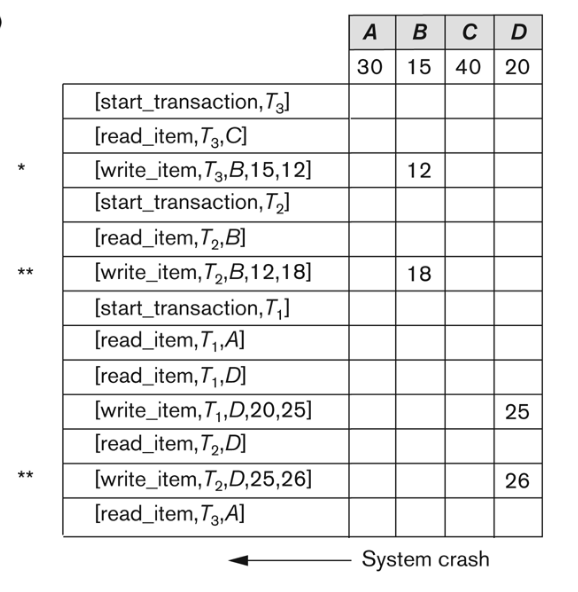 19.21 Suppose that the system crashes before the [read_item,T3,A] entry is written to the log will that make any difference in the recovery process? (assume auto-commit)
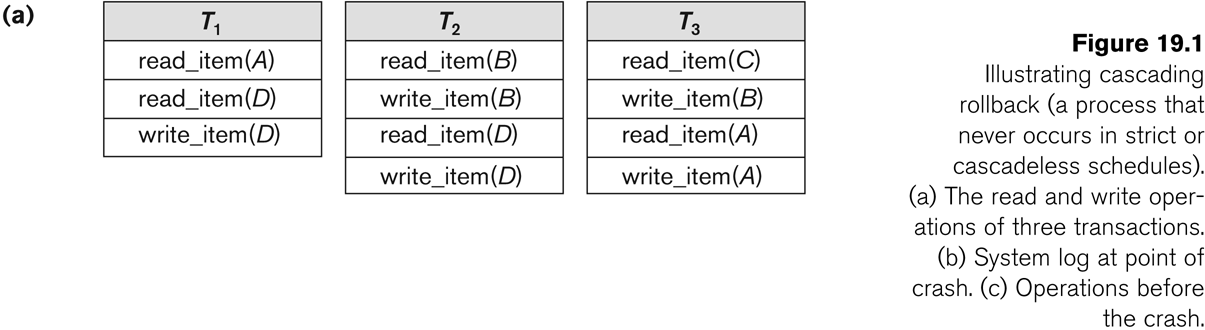 Rolling back
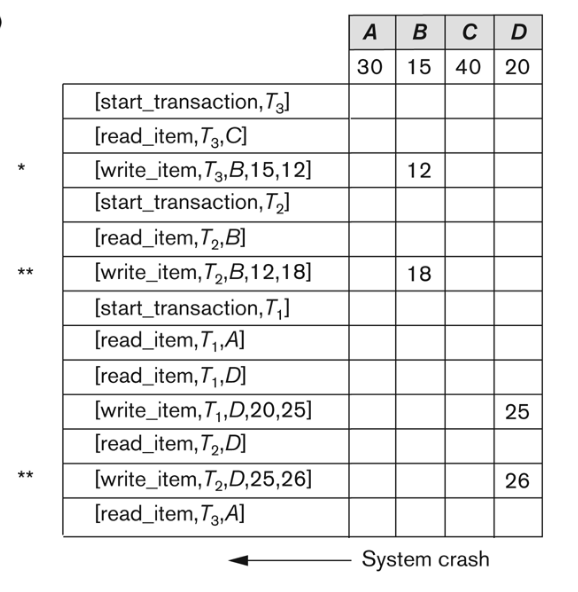 19.21 Suppose that the system crashes before the [read_item,T3,A] entry is written to the log will that make any difference in the recovery process? (assume auto-commit)

There will be no difference in the recovery process, because read_item operations are needed only for determining if cascading rollback of additional transactions is necessary.
Since T3 uncommitted it will roll back, T2 will cascaded roll-back as well
A=30 , B 15 , C=40 , D=25
19.22 Rolling back
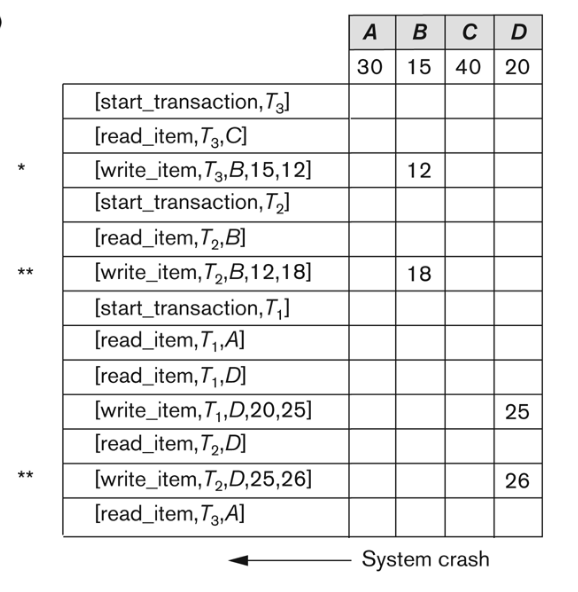 19.22 Suppose that the system crashes before the [write_item,T2,D,25,26] entry is written to the log  will that make any difference in the recovery process?

Since both transactions T2 and T3 are not yet committed, they have to be rolled back during the recovery process.
A=30 , B 15 , C=40 , D=25
19.23 Roll-back(immediate)
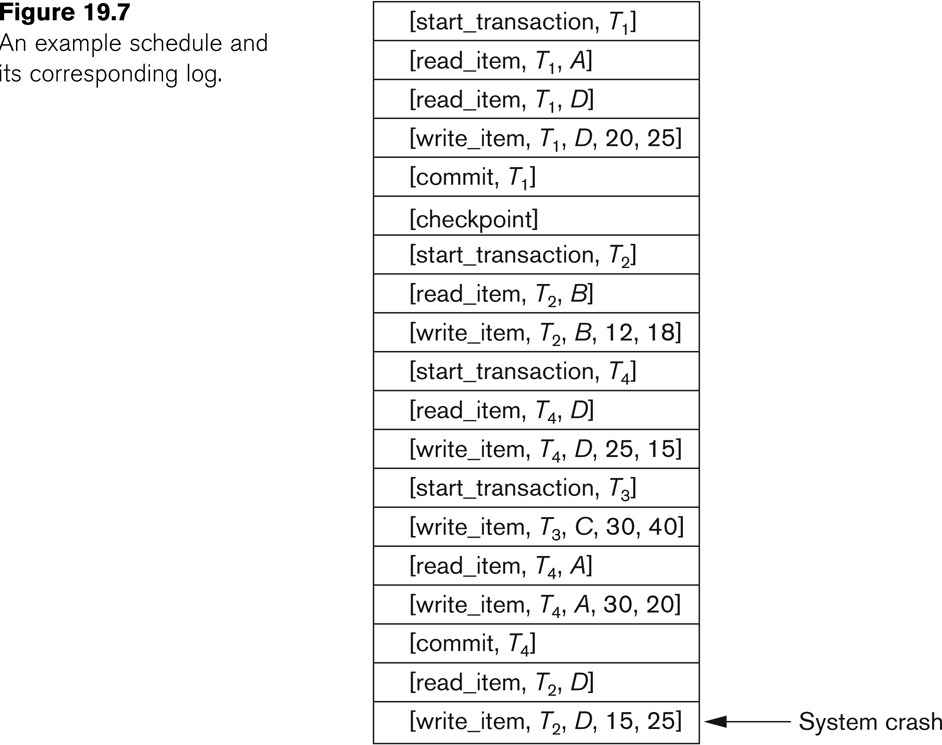 Suppose that we use the immediate update protocol with checkpointing.
 Describe the recovery process from the system crash. 
Specify which transactions are rolled back, 
which operations in the log are redone
 and which (if any) are undone, 
and whether any cascading rollback takes place.
19.23 Roll-back(immediate)
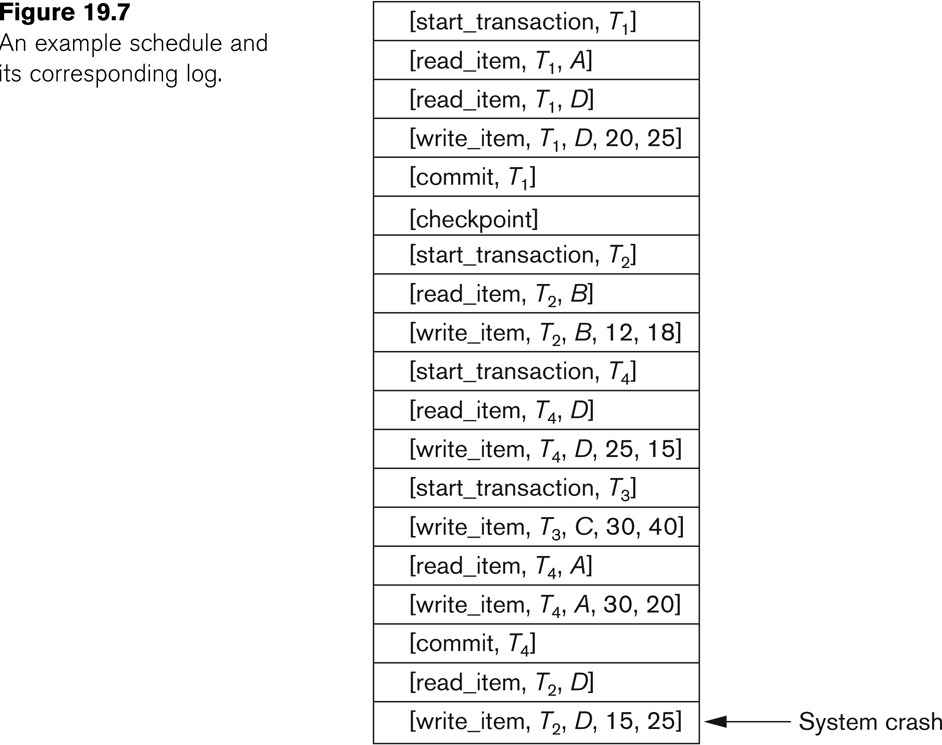 Suppose that we use the immediate update protocol with checkpointing.
 Describe the recovery process from the system crash.
Checkpoints
During recovery we need to consider only the most recent transaction Ti that started before the checkpoint, and transactions that started after Ti. 
Scan backwards from end of log to find the most recent <checkpoint> record 
Continue scanning backwards till a record <Ti start> is found. 
Need only consider the part of log following above start record. Earlier part of log can be ignored during recovery, and can be erased whenever desired.
For all transactions (starting from Ti or later) with no <Ti commit>, execute undo(Ti). (Done only in case of immediate modification.)
Scanning forward in the log, for all transactions starting from Ti or later with a <Ti  commit>,  execute redo(Ti).
19.23 Roll-back(immediate)
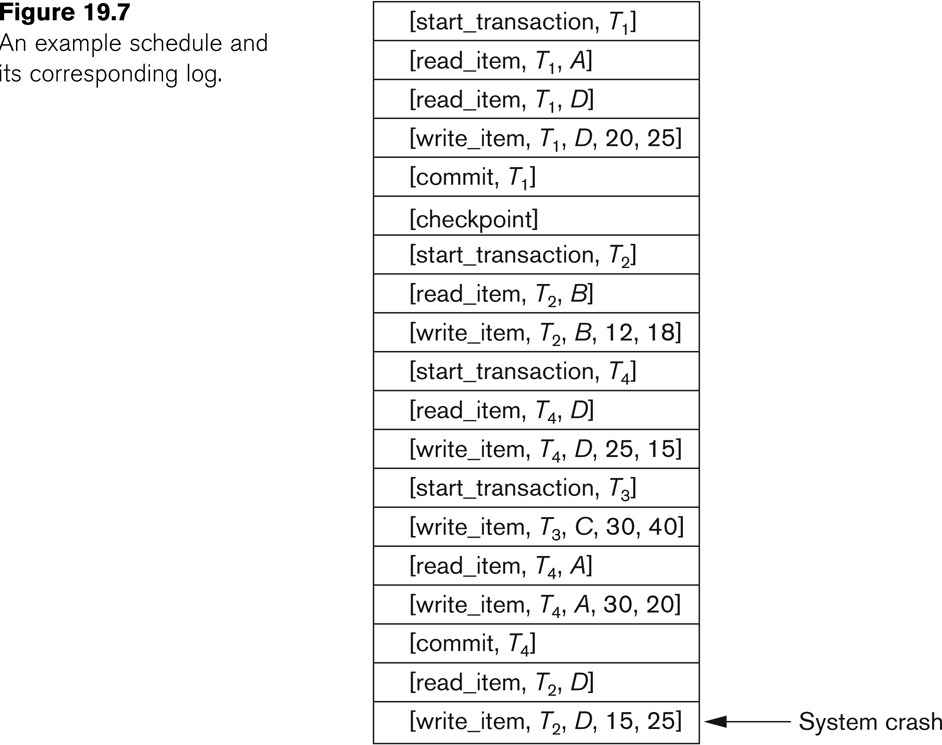 Suppose that we use the immediate update protocol with checkpointing.
 Describe the recovery process from the system crash. 
Specify which transactions are rolled back,  (T2,T3) 
which operations in the log are redone(T4)
 and which (if any) are undone, (T2,T3)  
and whether any cascading rollback takes place. (NO)
D=15
19.23 Roll-back(immediate)
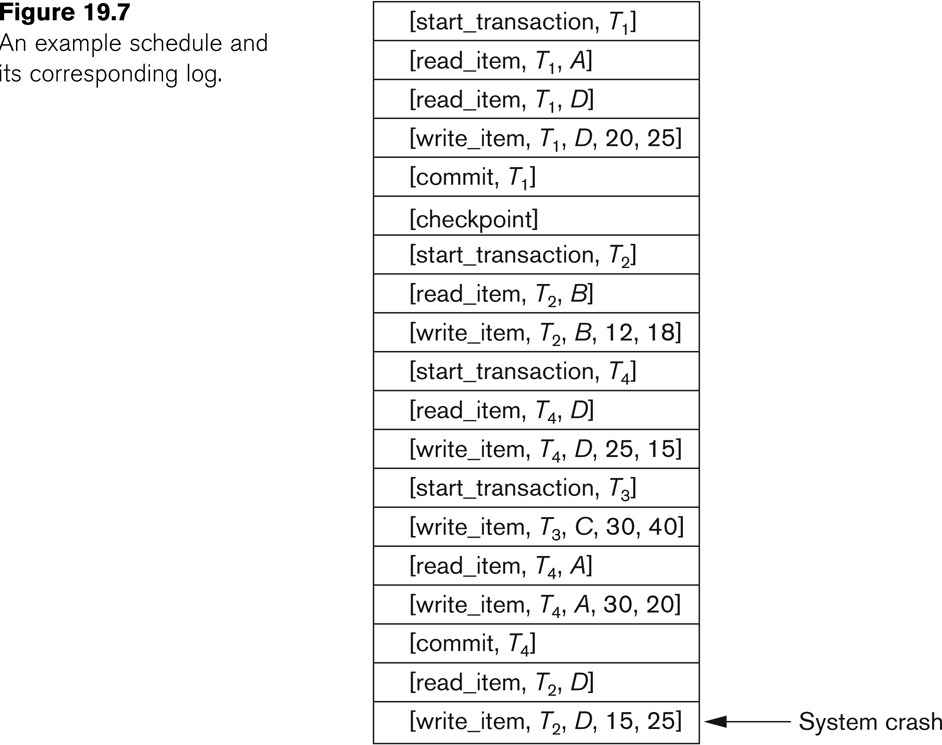 Suppose that we use the immediate update protocol with checkpointing.
 Describe the recovery process from the system crash. 
Specify which transactions are rolled back,  (T2,T3) 
which operations in the log are redone(T4)
 and which (if any) are undone, (T2,T3)  
and whether any cascading rollback takes place. (NO)
D=15, C= 30
19.23 Roll-back(immediate)
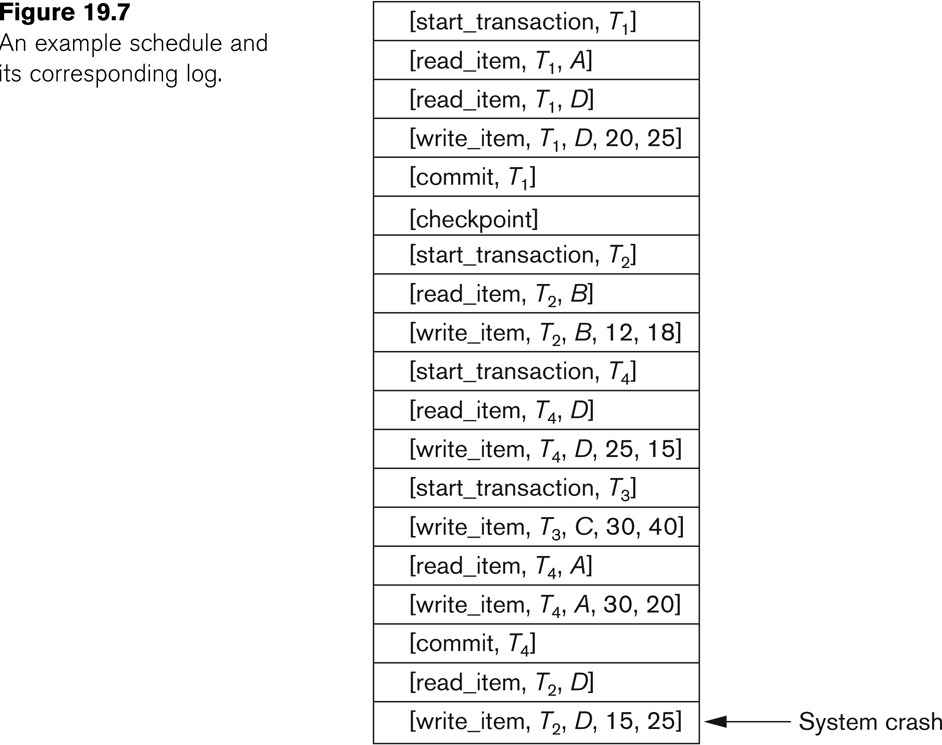 Suppose that we use the immediate update protocol with checkpointing.
 Describe the recovery process from the system crash. 
Specify which transactions are rolled back,  (T2,T3) 
which operations in the log are redone(T4)
 and which (if any) are undone, (T2,T3)  
and whether any cascading rollback takes place. (NO)
D=15, C= 30,B=12
19.23 Roll-back(immediate)
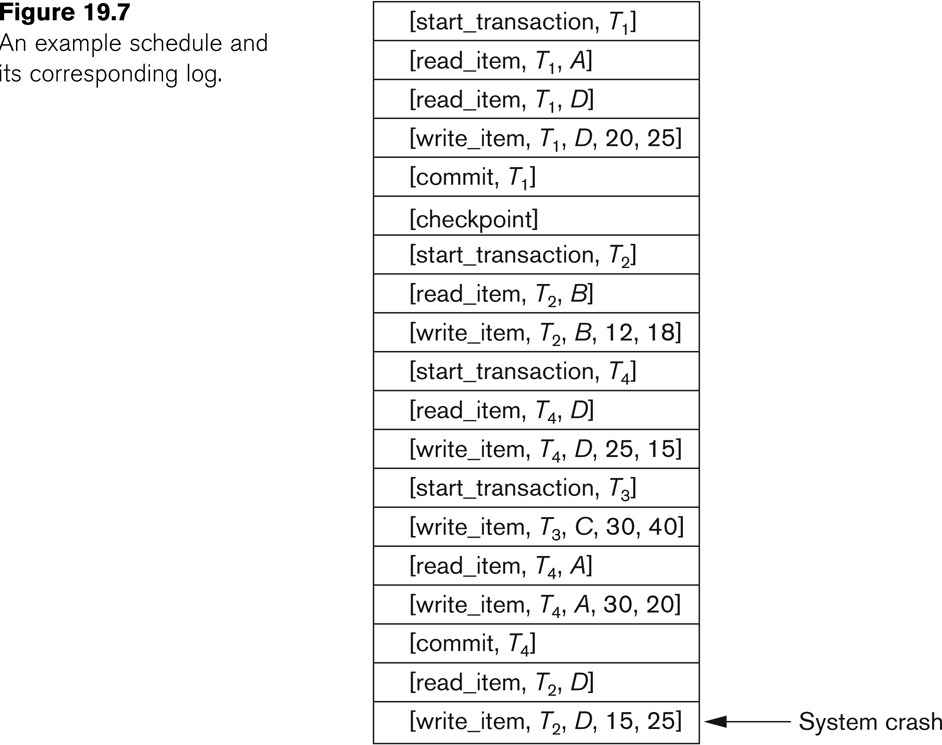 Suppose that we use the immediate update protocol with checkpointing.
 Describe the recovery process from the system crash. 
Specify which transactions are rolled back,  (T2,T3) 
which operations in the log are redone(T4)
 and which (if any) are undone, (T2,T3)  
and whether any cascading rollback takes place. (NO)
D=15, C= 30,B=12  //start redo
19.23 Roll-back(immediate)
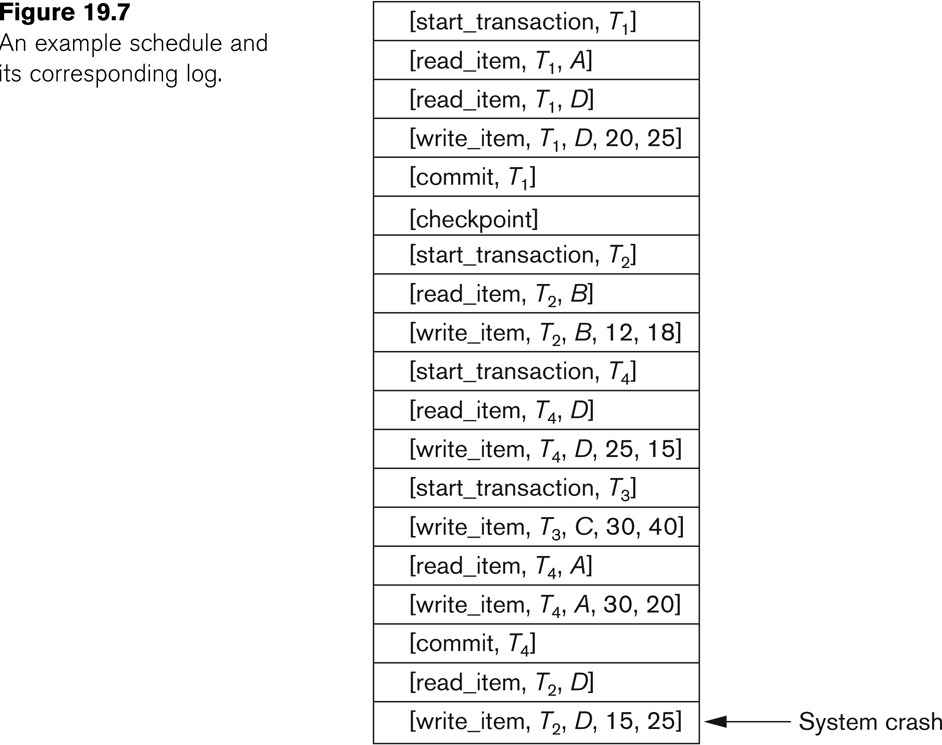 Suppose that we use the immediate update protocol with checkpointing.
 Describe the recovery process from the system crash. 
Specify which transactions are rolled back,  (T2,T3) 
which operations in the log are redone(T4)
 and which (if any) are undone, (T2,T3)  
and whether any cascading rollback takes place. (NO)
D=15, C= 30,B=1, A= 20
19.24 Roll-back(deferred)
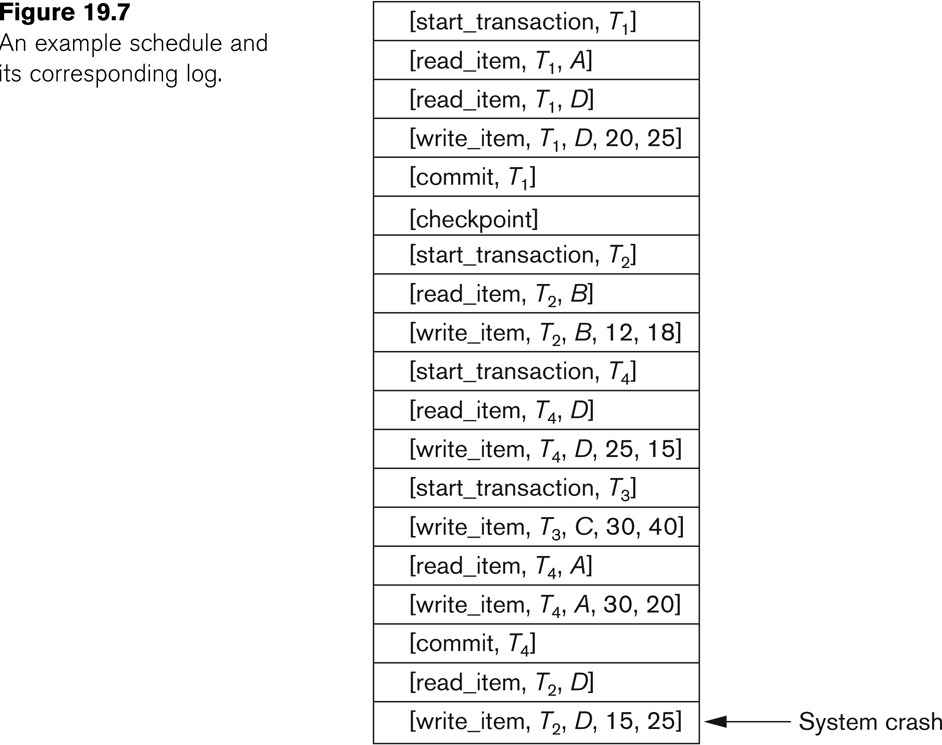 Suppose that we use the deferred update protocol with checkpointing.
 Describe the recovery process from the system crash. 
Specify which transactions are rolled back,  (T2,T3) 
which operations in the log are redone(T4)
 and which (if any) are undone, (NONE)  
and whether any cascading rollback takes place. (NO)
A=20, B=12,C=30,D=15
19.24 Roll-back(deferred)
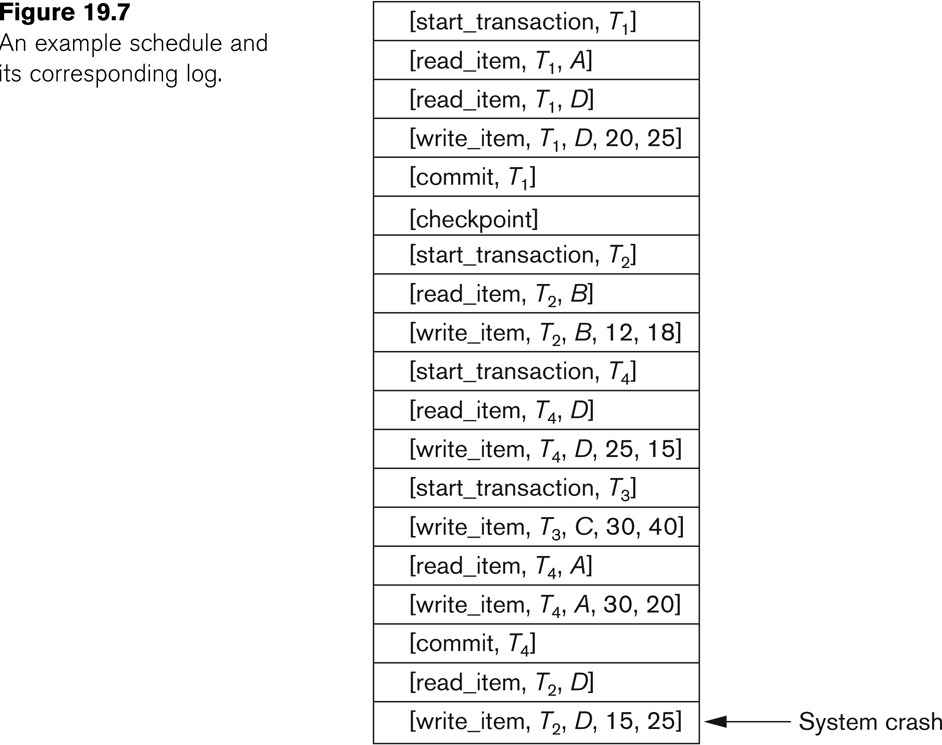 Suppose that we use the deferred update protocol with checkpointing.
Specify which transactions are rolled back,  (T2,T3) 
which operations in the log are redone(T4)
 and which (if any) are undone, (NONE)  
The transactions that are active and did not commit i.e., transactions T2 and T3 are canceled and must be resubmitted. Their operations do not have to be undone since they were never applied to the database.
and whether any cascading rollback takes place. (NO)
A=20, B=12,C=30,D=15
ARIES
19.25 How does checkpointing in ARIES differ from checkpointing as described in Section 19.1.4?
Answer: The main difference is that with ARIES, main memory buffers that have been modified are not necessary flushed to disk. 
ARIES, however writes additional information to the LOG in the form of a Transaction Table and a Dirty Page Table when a checkpoint occurs.
35
Aries
Aries at check point
Aries at check point
Redo all, No undo